DR.  YANCO OCAÑA.
UNACH       




FARMACOLOGIA
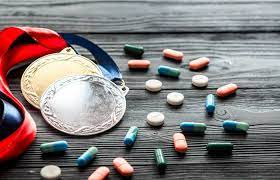 Formas de presentación de los medicamentos.-
1. Solidos.- Son los comprimidos (compresión del polvo del principio activo), 
Grageas (comprimidos envueltos en una capa), 
Cápsulas (cubiertas sólidas de gelatina soluble) y 
sobres (presentación en forma de polvo).
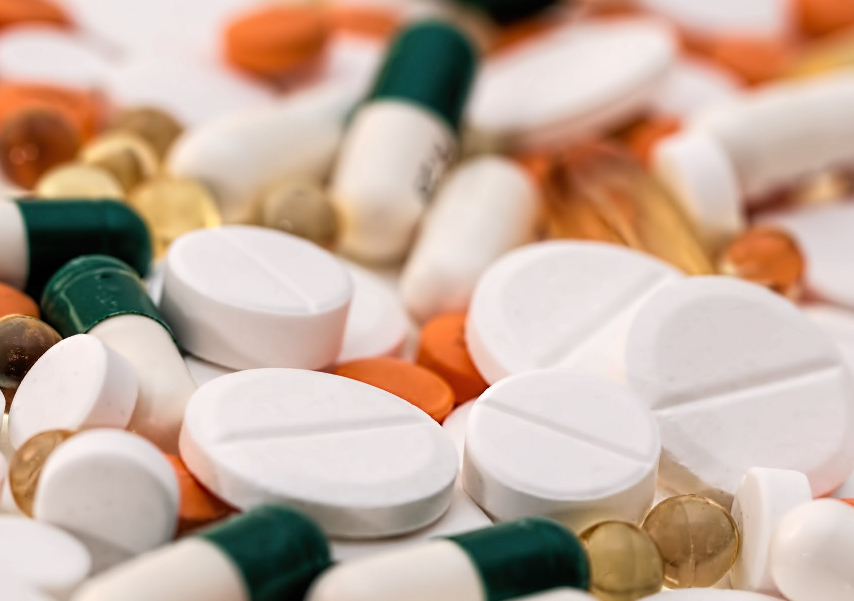 2. Soluciones.-
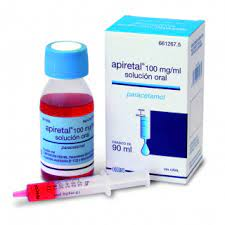 Se trata de mezclas homogéneas en las que un sólido o líquido está disuelto en otro líquido. Dentro de esta categoría se distinguen: los jarabes, gotas, ampollas y viales. El jarabe
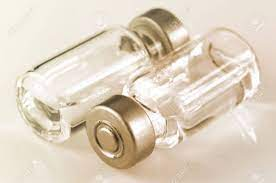 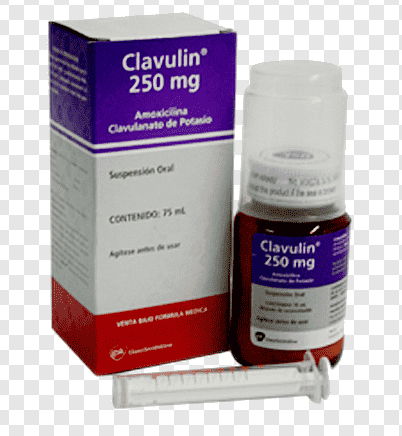 3. Suspensiones.-
Son mezclas de sólido pulverizado con otro sólido, líquido o gas. En esta categoría distinguimos: lociones, geles, pomadas, pastas.
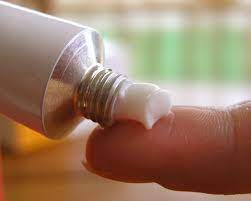 4. Emulsiones.-
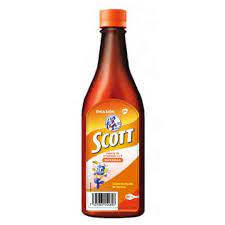 Sistema en el cual el líquido está disperso sin diluirse en otro líquido.
5. Formas especiíficas.-
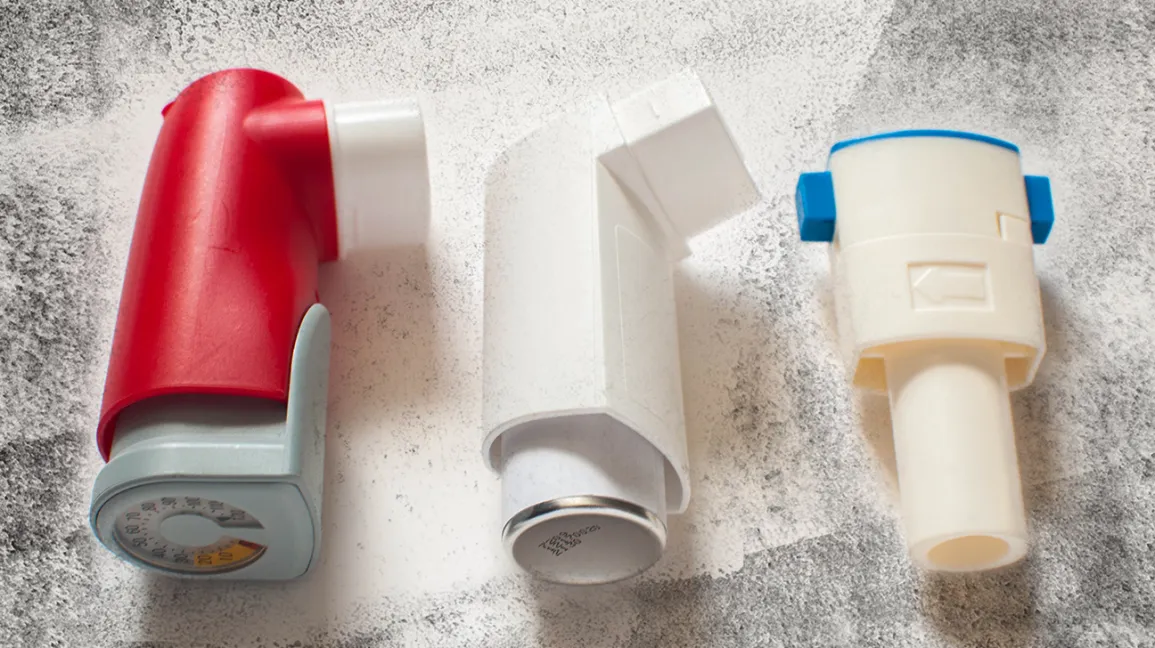 Presentaciones diseñadas para un tipo de medicamentos y/o vía. 
cartuchos presurizados (liquido junto a un gas), los dispositivos de polvo seco (permiten inhalar el medicamento), 
las jeringas precargadas, los parches transdérmicos y los nebulizadores (pulverización).
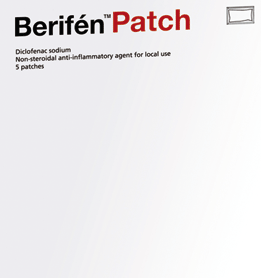 Introducción.-
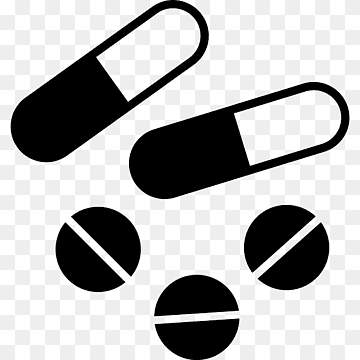 Dosis: cantidad de medicamento para producir el efecto deseado. 

Dosis/día: 

Dosis/ciclo: cantidad de medicamento a administrar durante un ciclo de tratamiento.

Dosis total: cantidad de medicamento a administrar durante un tratamiento completo.


.
Antiinflamatorios.- analgesicos
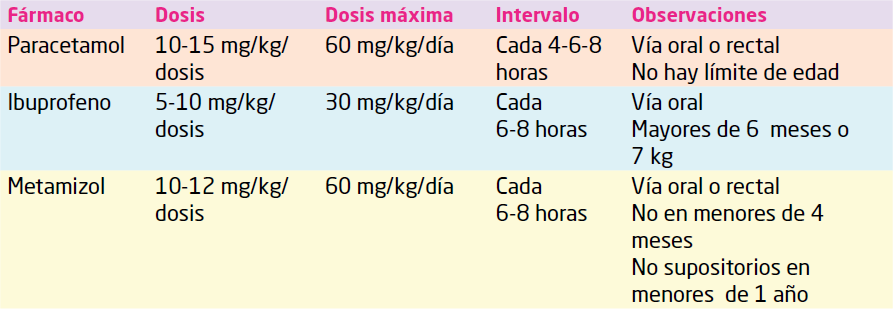 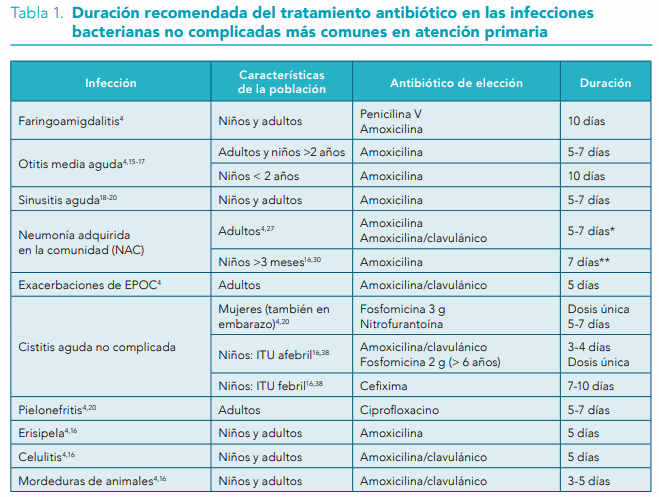 ATB.
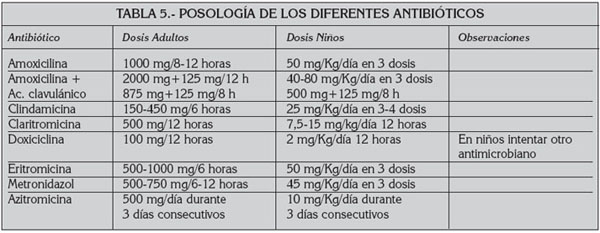 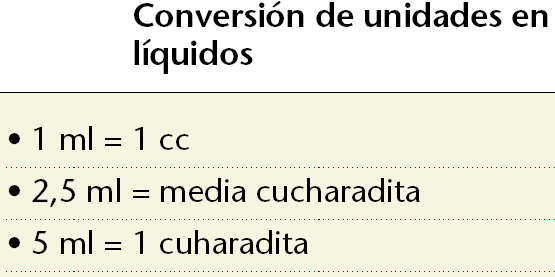 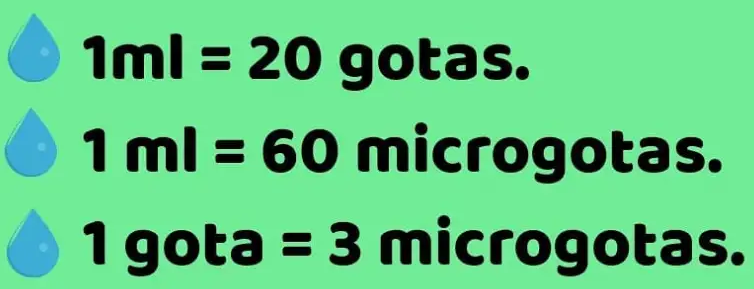 Gotas y Microgotas.-
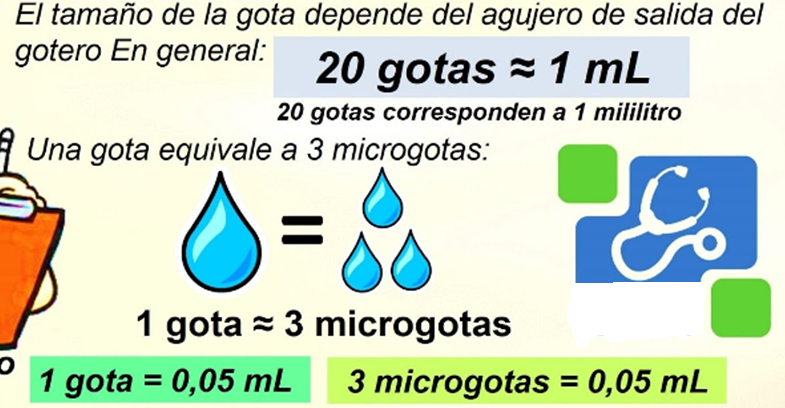 Datos para calcular dosis.-
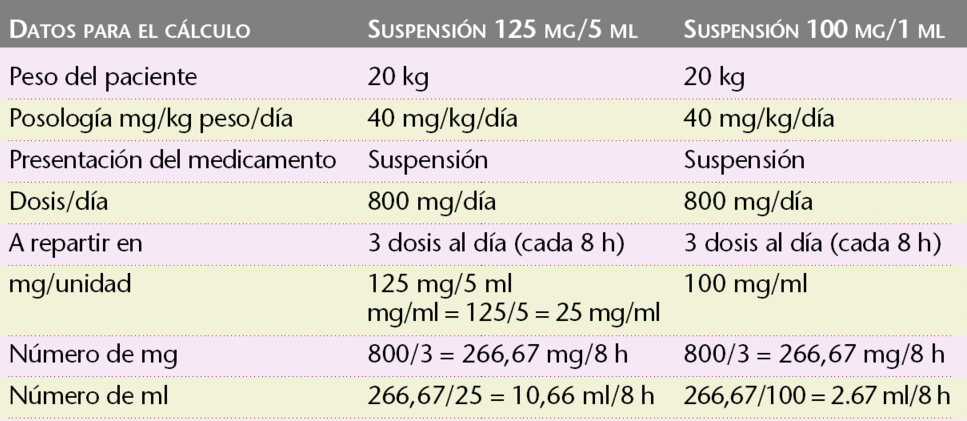 Calcular dosis.-
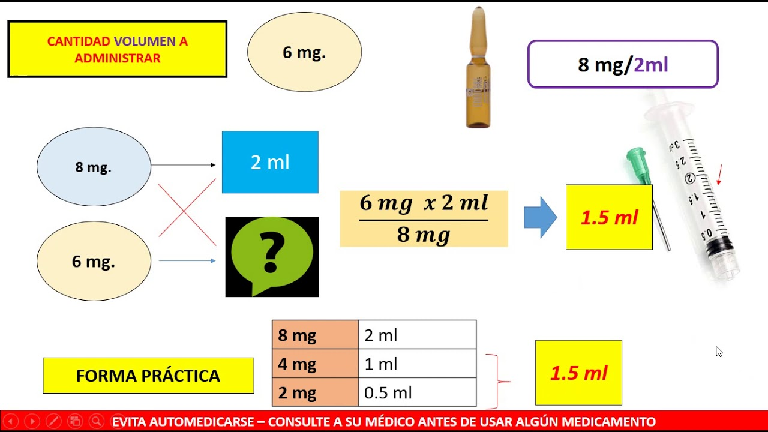